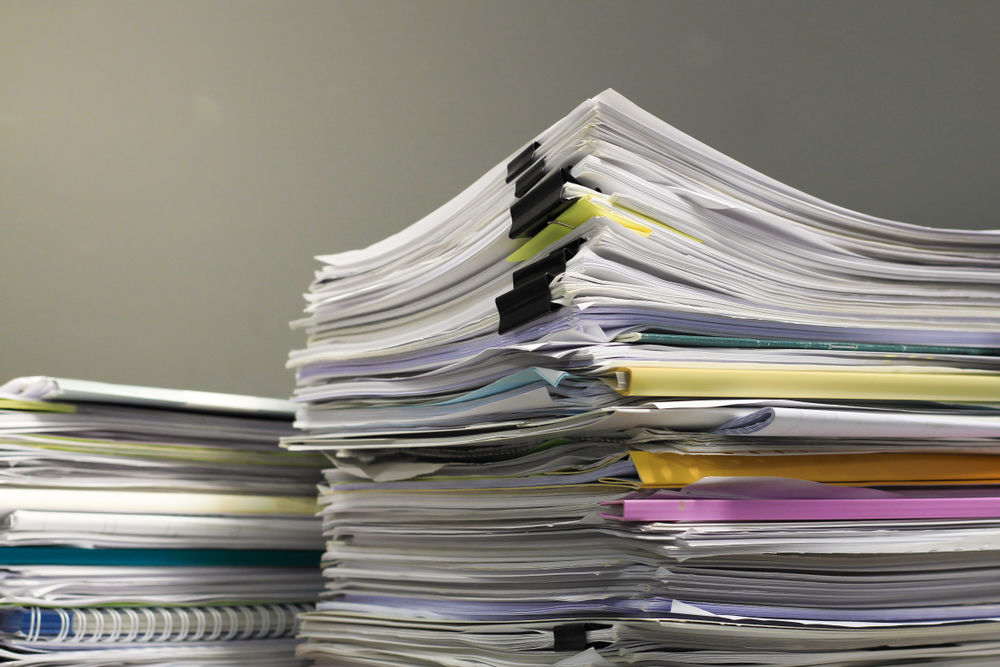 The digital future Jonathan Morris
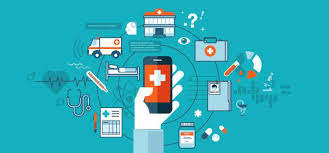 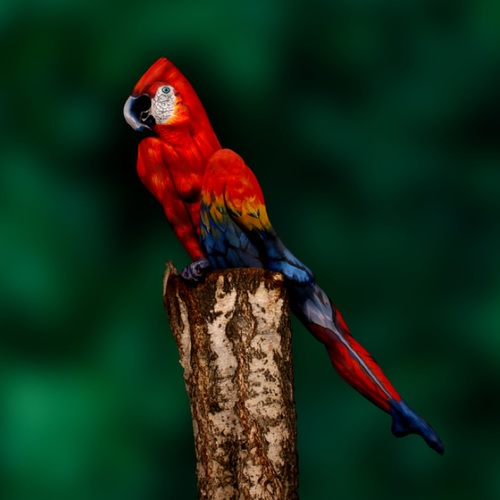 The digital future
The digital future
What do we research?
Where do we conduct our research?
How do we research?
How do we measure how well we are performing at research?
How do we measure the longer term outcomes of research ?
How do we measure implementation of research?
What do we research?
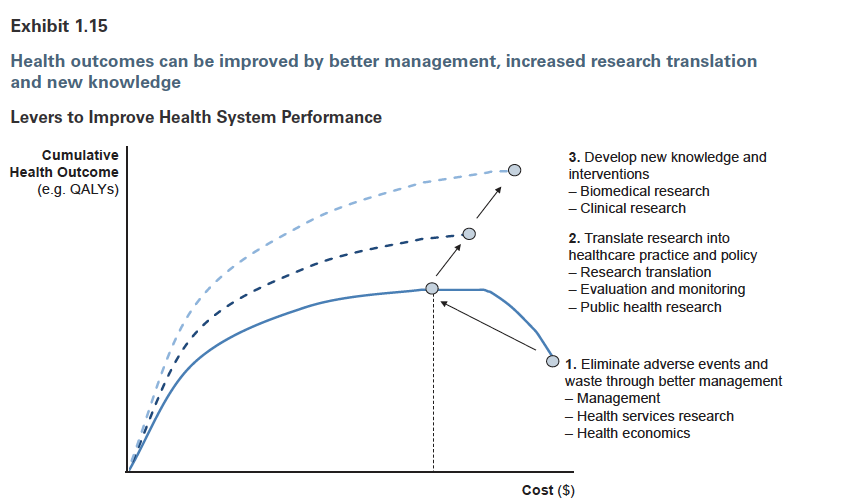 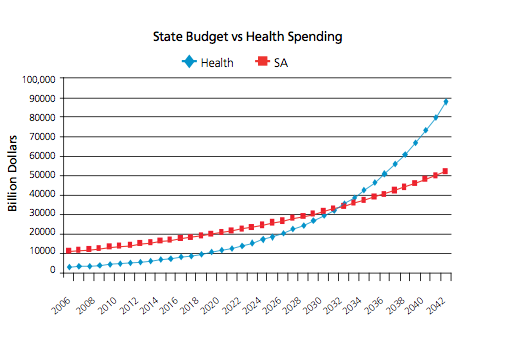 Research Questions
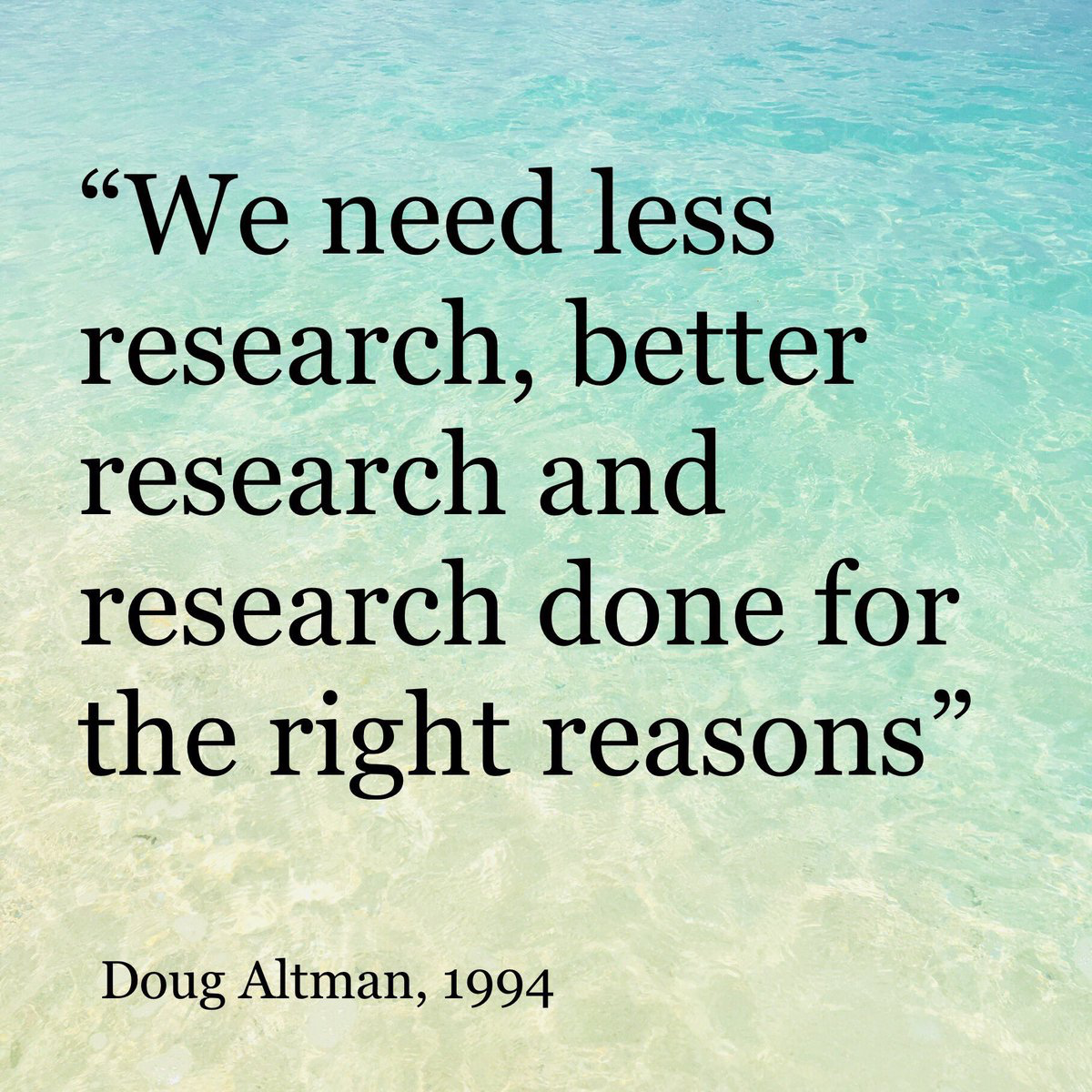 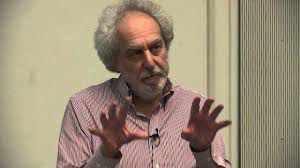 What do we research?
Asking the right questions 

What’s your beat?": Reducing stroke risk through enhanced public awareness and screening for AF
Identifying and managing atrial fibrillation (AF) in rural patients aged 65 years and over by opportunistic screening using a smartphone electrocardiogram in the rural primary setting (AF SMART)
General Practitioners Screen their patients for Atrial Fibrillation and othEr aRrhythmias (GPSAFER)
Development and validation of a novel, wearable continuous ECG monitor for automated detection of atrial fibrillation in patients attending a hypertension outpatient clinic.
Evaluating the efficacy of smartphone electrographic monitoring for atrial Fibrillation detection in Acute Ischemic Stroke and transient ischemic attack patients
Identifying postoperative atrial fibrillation recurrence in non-cardiac surgical patients after hospital discharge using an iPhone electrocardiogram
Identifying atrial fibrillation (AF) in patients aged 65 years and over by opportunistic screening during the annual influenza vaccination and chronic care assessments using a smartphone electrocardiogram
Research Priorities
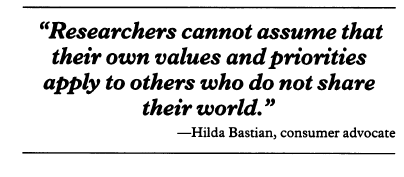 Gestational age by year for all hospitals in NSW- singletons
8
Gestational Diabetes
Where do we conduct our research?
Number of women reporting smoking during pregnancy
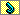 The top 4 LHDs account for 
50% of pregnant women who
reported smoking during 
pregnancy
How do we research?
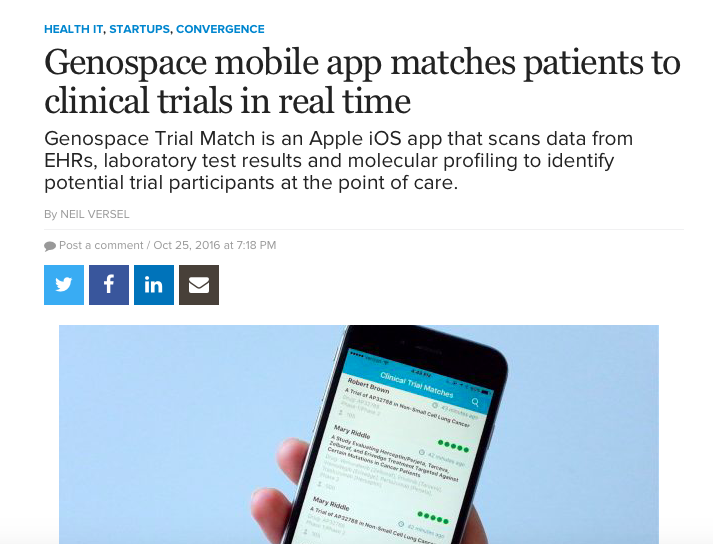 Data
Collect data once and use it often 
Use existing systems and processes for study management
CiPS: Treatment of asymptomatic vaginal candidiasis in pregnant women to prevent preterm birth: a randomised trial [ACTRN12610000607077]
Aim: ‘In women with asymptomatic vaginal candidiasis early in pregnancy does treatment with clotrimazole prevent spontaneous preterm birth?’
Sample size : 3208 (1604 per group) 
Eligibility: 12-<20wks, singleton, >=18yrs of age, no cervical suture, no allergy to clotrimazole
1°outcome:  birth <37 wks following  spontaneous onset of labour or PPROM
Sites: 9 hospitals participated over 7 years December 2010 to August 2017.
RNSH, RHW, RPA Women & Babies, Westmead, Nepean, Hornsby, Liverpool, Campbelltown and St George.
Progress: Recruitment  completed August 2017.  
Last women recruited birth March 2018.
Approached n=21,225
99.97% consented to access to health related records
97.9% to access to child’s educational records
Consented & Screened n=13,850 (65.3%)
Screened positive n=3240 (23.4%)
Screened negative n=10,610 (76.6%)
Treatment 
n=1622
Usual care 
n =1618
Birth
The University of Sydney
Trial entry form
For Researcher Use Only
Please use Pt Addressograph if available

Patient Details      Hospital …………………….…..................           
MRN………………………………………...DOB: ….. / .…. / …...
Surname………………………………………………………….....
Given Name: …....……………………………………………….…
Address ……………………………………………………………..
……………………………………… Postcode…………………...
Home ph……...……….….…Mob/wk…….……….………….…..
Email ……….……………………………………………………....
Alternate Contact Details……………………….………………..
……………………………………………………………………...
Preferred method of contact: 
    Home □    Mob/wk □    Email □

Highest level of completed education:
   School □     College/Tafe □      University □
1)  LMP    ..…. / ..... /.….   or  unknown  □
                      dd     mm      yy  

2)  Gestation at trial entry: ____  wks /___days

3)    EDB    .....… / ….… / …...
                      dd       mm         yy
4)  Early U/S ....… / ….… /……. &  Gest ___wks/__ days
                        dd        mm       yy


5) Have you been pregnant before:  Yes  /   No
If yes, how long since your last pregnancy               (ended)………….. mths/yrs


6)  Previous preterm birth (20 -<37wks):   Yes   /   No
        .. .If yes, gestation at delivery: ……….. (wks)   
              & was the preterm birth (tick all that apply)
Spont Labour □   PPROM □  or  Medically indicated □

7)  Have you received treatment for (vaginal?) thrush?

 i) At any time in your life   Yes  /   No

ii) During this pregnancy    Yes  /   No
Recruitment and Data Collection
* primary outcome data (preterm birth rates) will be obtained for all women screened regardless of the result
1/03/2019
Published Online
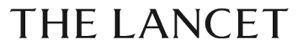 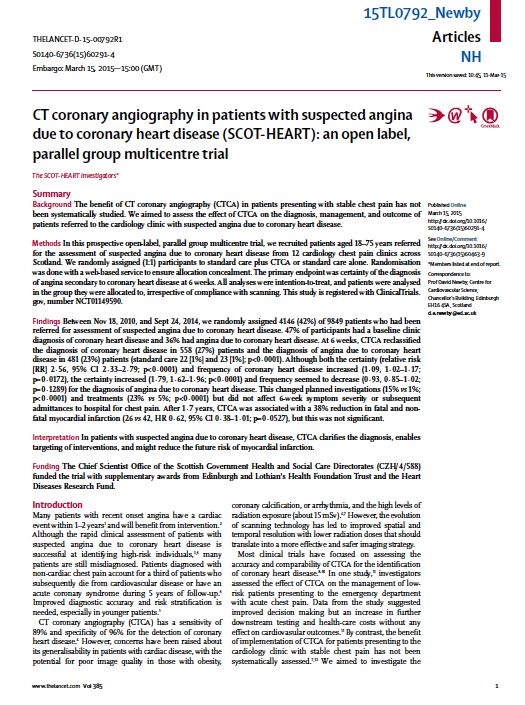 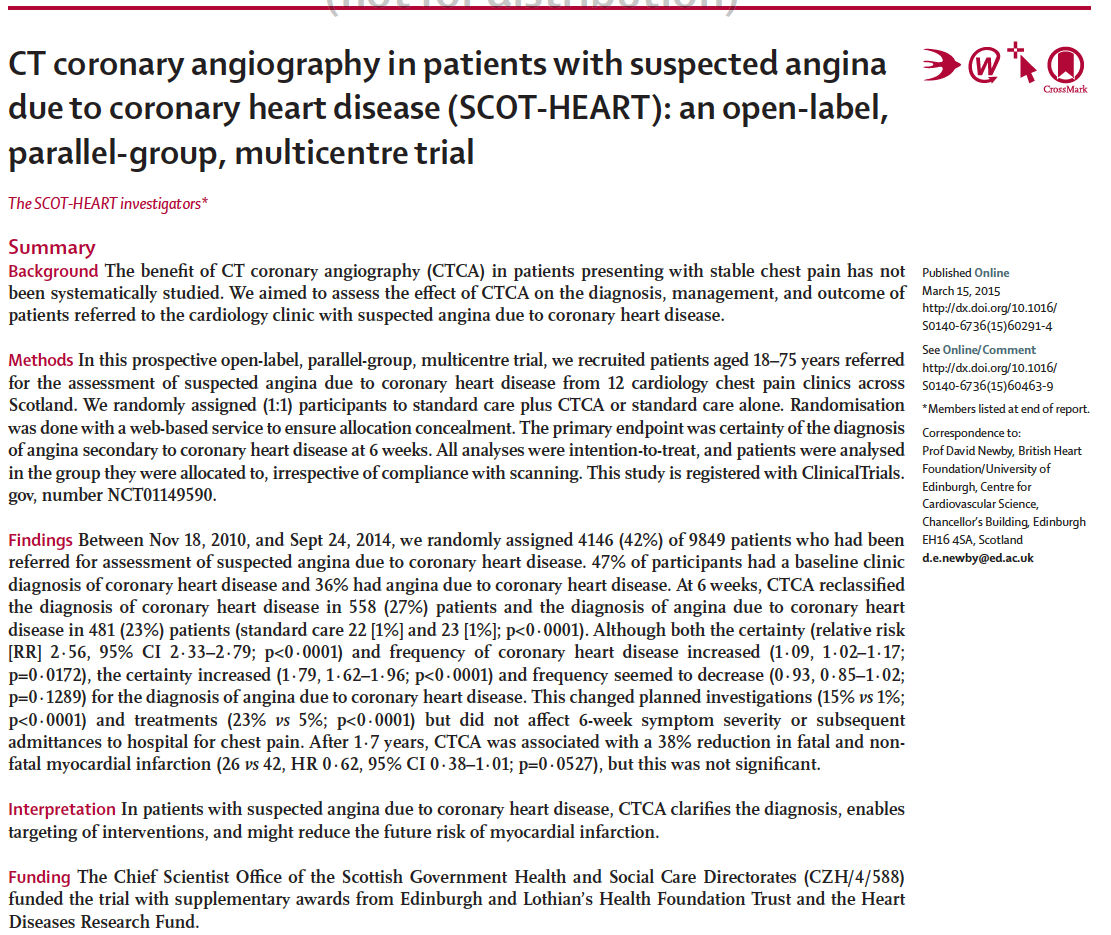 [Speaker Notes: The SCOT-HEART Trial is now available online in the Lancet.]
Computed TomographyCoronary Angiography
90-95% Specific and Sensitive for Coronary Heart Disease
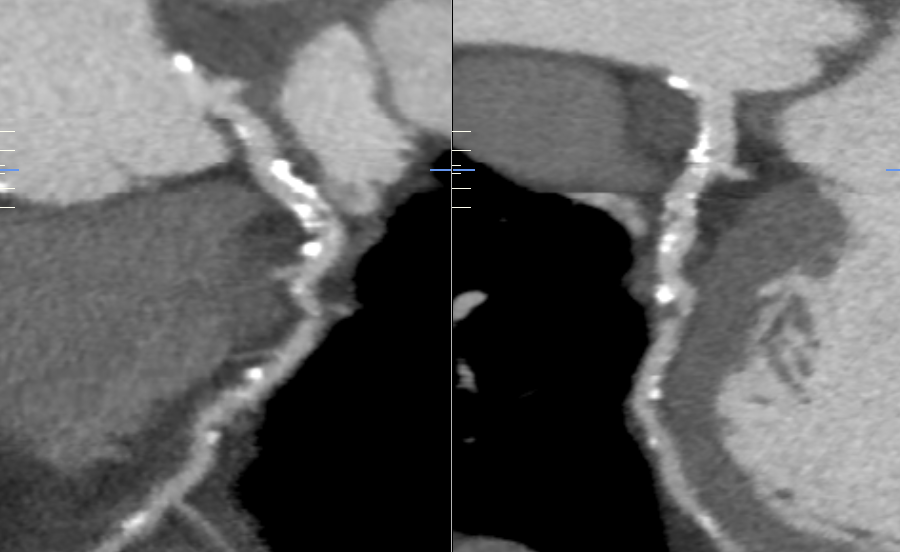 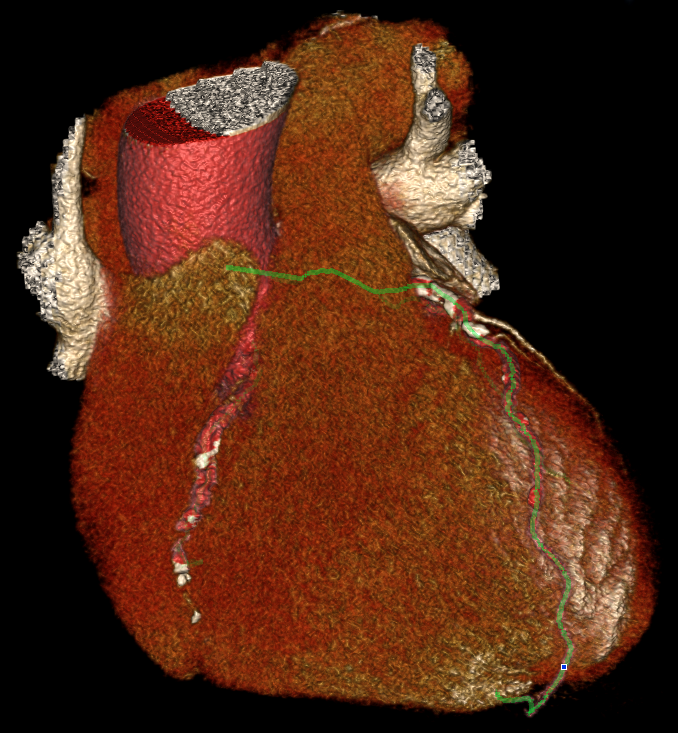 Male, 55 years, Calcium Agatston Score 1,400
Schroeder et al. Eur Heart J 2008;29:531–556
Williams et al. Heart 2011;97:1198-1205
Scottish COmputed Tomography
of the HEART (SCOT-HEART) Trial
Trial Centers
Complete Health 
Record Data Capture
One National
Healthcare Provider
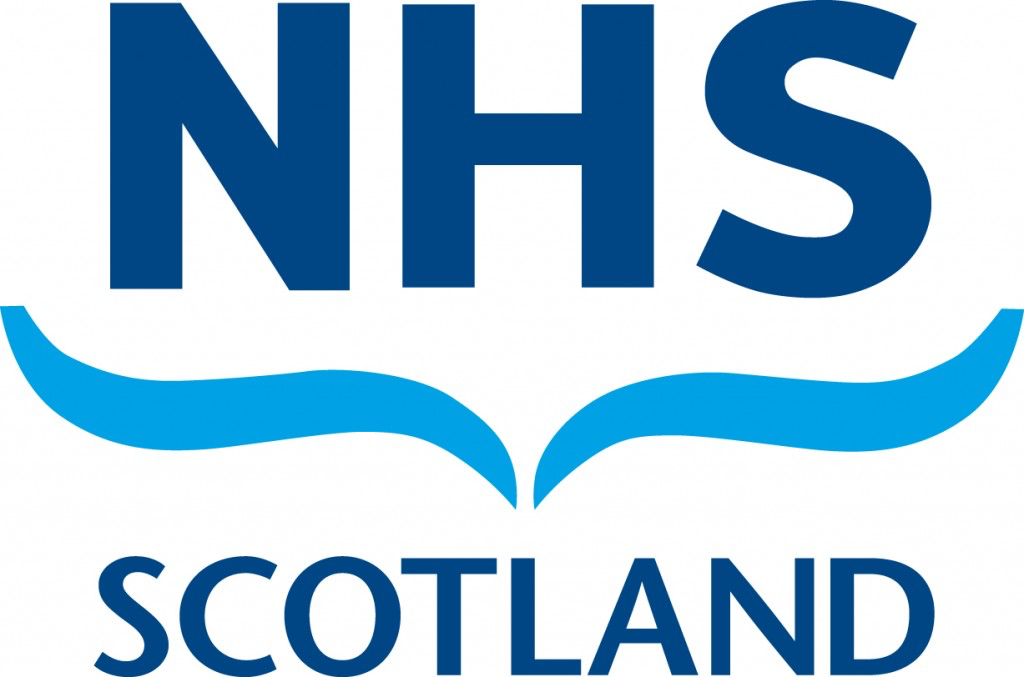 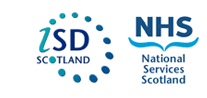 12 Centers Across 
Scotland
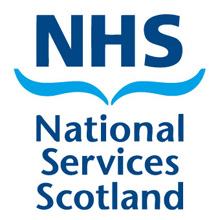 Perth Royal Infirmary, Perth
64
Ninewells, Dundee
Victoria Hospital, Kirkcaldy
64
Forth Valley Hospital, Larbert
320
Western General Hospital, Edinburgh
Royal Alexandra Hospital, Paisley
Royal Infirmary, Edinburgh
Western Infirmary, Glasgow
St John’s Hospital, Livingston
Glasgow Royal Infirmary, Glasgow
University Hospital, Ayr
Borders General Hospital, Melrose
[Speaker Notes: There were 12 recruiting centres across the central belt of Scotland. Participants underwent CT coronary angiography at 3 imaging centres with 64 and 320-row scanners. In Scotland, we have a single health care provider, NHS Scotland. NHS Scotland has a comprehensive and robust electronic health care system that enables us to obtain complete follow up of all clinical events in all of our patients.]
Scottish COmputed Tomography
of the HEART (SCOT-HEART) Trial
Trial Population
Patients Referred for Evaluation 
of Suspected Angina due to 
Coronary Heart Disease
n=9,849
Only 11% of All Patients
Excluded From the Trial
Ineligible Patients
n=1,082
Eligible Patients for 
SCOT-HEART trial
n=8,767
Eligible Non-recruited 
Patients n=4,621

Missing 			137
Patient preference 	2613
Clinician choice 		547
Not Approached 		992
Other 			332
Eligible Recruited Patients for 
SCOT-HEART trial
n=4,146
Randomization 1:1
n=4,146
47% of Eligible Patients
Recruited Into the Trial
[Speaker Notes: Over the 4 years of the trial, nearly 10,000 patients presented to the 12 Cardiology centres of whom nearly 9000 were eligible for inclusion. One half of all eligible patients were recruited into the trial. I believe this inclusivity is a major achievement that is rarely, if ever, seen in randomised controlled trials and is a testament to the hard work of all the SCOT-HEART trialists.]
How do we measure how well we are performing at research?
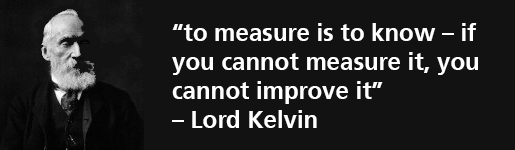 How do we measure how well we are performing at research?
Number of studies that have no recruits within 180 days approach 50% in some LHDs
The number of studies that close having reached recruitment targets is very low
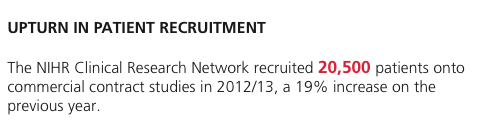 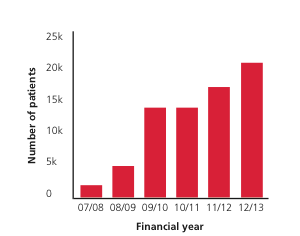 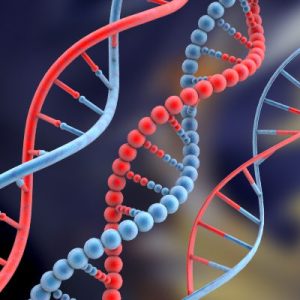 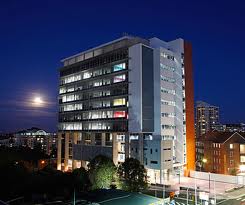 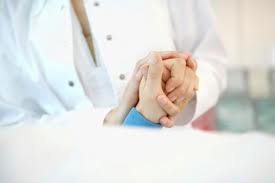 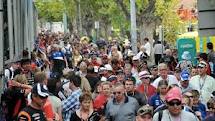 How do we measure long term outcomes?
Record linkage and eHealth innovation can be used to make the planning and conduct and follow up of clinical trials more efficient
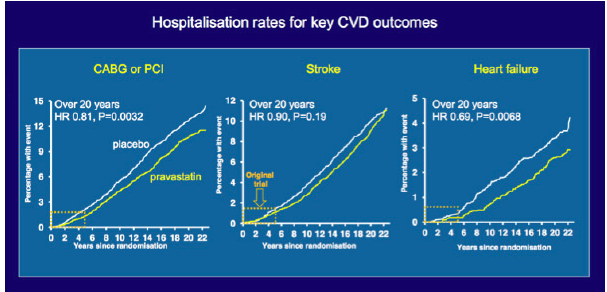 Measuring implementation of research
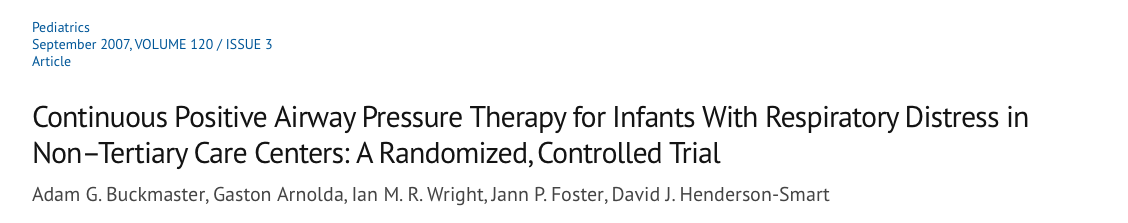 Measuring implementation of research
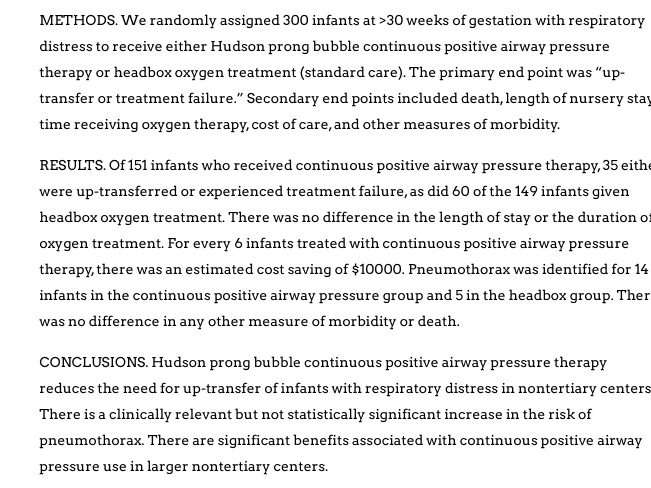 Measuring implementation of research: CPAP usage in NSW following a RCT
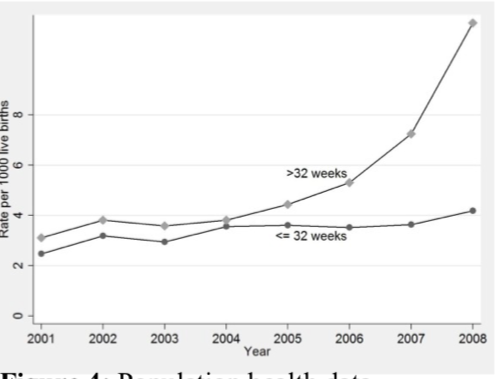 The Digital future
Thoughtful engagement with the digital future can make our studies and their impact:
More relevant 
More efficient 
More effective 
More evaluable 


And this will lead to quicker transformation of health
30